HTM 03-01 2021 Overview of Major Changes & Updates
Andrew Poplett IEng, MIHEEM, ACIBSE, AffIFE
Independent Authorising Engineer (Ventilation)
Chair of IHEEM VTP
Member of SVH Society
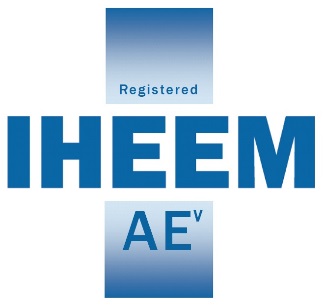 HTM 03-01 2021 Overview of Major Changes & Updates
The presentation is intended as a very brief overview of the principle changes and updates from the previous (2007) guidance
HTM 03-01 2021 Overview of Major Changes & Updates
Net zero carbon

Health Technical Memorandum 03-01 supports UK legislation to bring all greenhouse gas emissions to net zero by 2050,
Promotes sustainable methods of ventilation in healthcare facilities.
Health Technical Memorandum 03-01 recommends switching a system “off” when not required to be the most energy-efficient policy
Part A: The concept, design, specification, installation and acceptance testing of healthcare ventilation systems
Ventilation Safety Groups (Chapter 4)


The requirement to have a formal VSG to manage and provide assurance on all aspects for the ventilation systems present on a site
Part A: The concept, design, specification, installation and acceptance testing of healthcare ventilation systems
Derogations and alternative design strategies (4.10)
Any derogations or alternative design strategies from this guidance should be subject to the scrutiny and agreement in writing by the VSG. 
Refurbishment of existing facilities and fitting out shell schemes (4.69)
When refurbishing existing facilities or fitting out “shell” schemes, every effort should be made to achieve full compliance with this HTM and current Health Building Notes (HBNs).
Change of use of existing facilities (4.73 & 4.74)
When a change of use of existing facilities is contemplated, the ventilation requirement should be completely revised to suit the new use (see paragraph 4.63). 
A new AHU fully compliant with current standards will normally be required. The existing AHU should only be retained if it is not more than 10 years old and is (or can be made) fully compliant with current standards.
Derogation Process
Identification, Justification, Recording, & Management
Of NHS standards & guidance including All HTM’s/HBN’s 
Project & Operational 
Derogations
What Can & Can’t be Derogated
Legal/Mandatory
Cannot be derogated
Guidance or NHS Standards
Generally should not be derogated unless specifically justified
Minimum Standards
Should not be derogated
Best Practice
Could potentially be derogated but again not routinely

In HTMs and HBNs, modal verbs such as “must”, “should” and “may” are used to convey notions of obligation, recommendation or permission. The choice of modal verb will reflect the level of obligation needed to be compliant.
Note - The separation of the above isn’t always straight forward and can overlap one another
Reasons or Drivers for Derogation
Typically there are many reasons cited to derogate from elements of even entire HTM’s or HBN’s, including but not limited to;

Refurbishment of existing buildings, facilities or services (including the limitations associated with existing footprints etc.),
Room allocation and sizes,
Cost or budget allowance, (however cost should never be the sole consideration, as the budget should be set to reflect full compliance),
Scope of project,
Omission of compliance issue at business case/design/construction stage, or
We haven’t done it before or had it agreed on a previous scheme.
Essential Considerations & Risk Assessment
The review process must consider a wide range of potential implications and consequences including but not limited to;
Patient, staff, or visitor safety
Patient, staff, or visitor comfort
Maintainability
Changes in guidance/best practice since publication of an HTM or HBN
Advances in technology since publication of an HTM or HBN
Clinical Activity and clinical process/development or creep
Timescales (both in terms of project programme and lifespan of the development)
Practical limitations (e.g. space and existing building restrictions)
Life span and whole life costings
Energy consumptions and running costs
Cost (reduced capital costs must not be put ahead of whole life or revenue costs)
Records
The need to demonstrate a robust process for agreeing any derogation from Technical Guidance is a core component of the assurance process and as such must provide a clear auditable trail.
Reference No of Standard inc. Specific Clause Reference
Details of Derogation/Clarification
Derogation Reason/Driver
Details of Derogation Proposed by
Review by Project team lead	
Review by Authorised Person (AP)
Review by Authorising Engineer (AE)
Working Safety Group (if applicable) comments/risk assessment
Risk Assessment / Details of potential consequences
Mitigation / Control measures to address identified risk elements.
Comments/Review Recommendations for Board Level Designated Person consideration
Executive Board Level Designated Person assessment/approval
On-Going Management & Review of Derogations
The majority of derogations tend to be considered in connection to capital investment projects, however there are also circumstances when operational derogations are required. These can relate to a relaxation of testing or inspection, due to resource shortages or other operational considerations such as access or external circumstances (like a global pandemic). Under these circumstances operational decisions are taken, however it is rare to find these incidents recorded as derogations whether temporary or permanent. 
All derogations need to be kept under constant and on-going review to ensure that operational changes, clinical activity or condition surveys and investment planning is undertaken with the full knowledge that areas of the estate may not be fully compliant.
One option for this review process could be to incorporate the review into the standing agenda of the relevant working safety group.

Derogation Recording Template
Part A: The concept, design, specification, installation and acceptance testing of healthcare ventilation systems
Chapter 8 Specific healthcare department requirements (Design Standards)

The range of specific clinical rooms/areas has been expanded to provide an increased range of examples so as to inform designers on ventilation aspects and principles (air changes and pressure regimes). 

Theatre Scrub Areas (8.46)
 Where the scrub is a trough on the wall or in an open bay within the operating theatre, it should have low-level extract under it.
Part A: The concept, design, specification, installation and acceptance testing of healthcare ventilation systems
Equipment Selection Guidance (chapter 9) has been updated and refined to provide detailed advice on plant and equipment including updated information on air quality and filter standards.
AHU Location (9.4)
Mounting any type of vent unit in ceiling void in clinical areas is not permitted	Formal RA required for non-clinical ceiling void mounted equipment and agreed by VSG
Use of roof mounted or external AHU’s (9.5, 9.6, & 9.7)
AHUs should be located in purpose-built plantrooms or designated service spaces within a building.
Part A: The concept, design, specification, installation and acceptance testing of healthcare ventilation systems
Provision of water facilities in plantrooms
Plantrooms should be provided with sink/wash facilities for cleaning of glass traps and hand washing after filter changing.
Access arrangements for plant and equipment (Note)
Roof level plantrooms should be served by a lift
Air Intakes Note: (Cryptococcus Precautions)
AHU - Plant minimum standards (9.14)
Fans (9.45)
Belt- and pulley-driven fans should not be installed in healthcare ventilation systems.
Flexible Ducting (9.160)
Max length of flexible ducting reduced from 1m to 0.5m
Part A: The concept, design, specification, installation and acceptance testing of healthcare ventilation systems
Chapters 10 & 11
Advice is given on installation standards and the appointment of an independent validator. More detailed information is given on the commissioning process.
Standard of installation
Ductwork Pressure Testing 100% with no more than 3% leakage rate

Acceptance testing: validation (Chapter 12)
Chapter 12 - Validation
Design Proposal Review
Validator (AE(V)) should be involved at design concept and planning stages
First Fix Inspection
An initial inspection of first fix (before ceilings are installed)
Permeability Testing
Revised guidance requires an expanded schedule of areas where Permeability testing is required
On-Going Inspections
Site inspections should be regular and on-going through installation programme
Final Acceptance Inspection : Validation
A detailed schedule of actions is included for the basis of a validation checklist.
Part A: The concept, design, specification, installation and acceptance testing of healthcare ventilation systems
Information (Chapter 13)
The HTM introduces a standard method of identifying and labelling ventilation systems and the creation of an inventory of installed systems. This database forms the foundation of an effective management system for all ventilation systems.
Expected service life (13.32)
Plant to be deep cleaned and controls renewed after 10 years and new plant at 20 years
Part B: The management, operation, maintenance and routine testing of existing healthcare ventilation systems
Chapter 1 (System Information)
Each ventilation system should have a log (physical or electronic) that contains the following information: 
The unique system identification reference. 
Purpose of the system. 
Date of installation. 
Details of the installed equipment and ductwork layout. 
Detail of the fire plan, any fire-rated ductwork and location of fire and smoke dampers. 
Design performance parameters, for example airflow rates, air-change rates, pressures, etc. 
Commissioned date and performance. 
Record of the system validation and original acceptance. 
Records of the annual inspection and verification. 
Maintenance records and plant information, for example fan specifications and filter sizes.
Part B: The management, operation, maintenance and routine testing of existing healthcare ventilation systems
Lifecycle of ventilation systems 
Plant should be refurbished after 10 yrs and replaced at 20 yrs
 Ventilation Safety Group (VSG)
A Multi-disciplinary group to manage and provide assurance on all ventilation systems.
Ventilation policy document
A formal, ratified document linked with suitable operational procedures and records
Equipment Release Certificate
A dedicated ventilation PTW system
Please Don’t forget!
The Solution to Pollution
is Dilution!
Thank You
Andrew Poplett IEng, MIHEEM, ACIBSE, AffIFE
AE(Ventilation & Water), Healthcare Estates Consultant
07799 713506
a.poplett@btinternet.com